Popular kinds of sport.
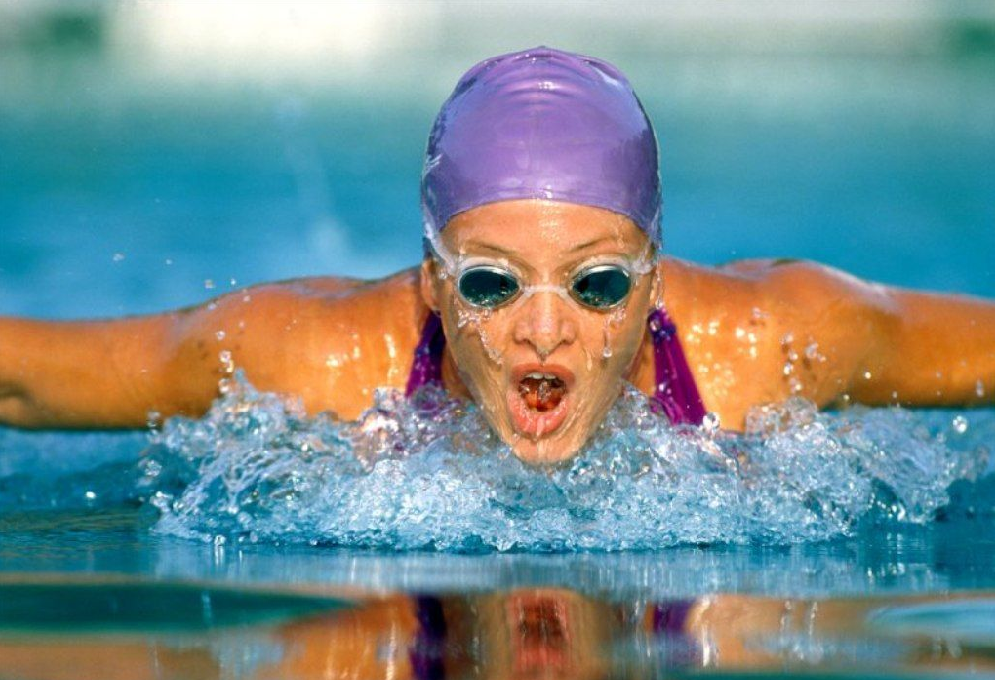 Done by :
Gantimurova Olga
TODAY AT THE LESSON
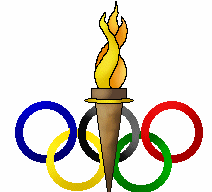 Olympic Symbols

 Different Sports

Olympic Champions
A sound mind in a sound body.
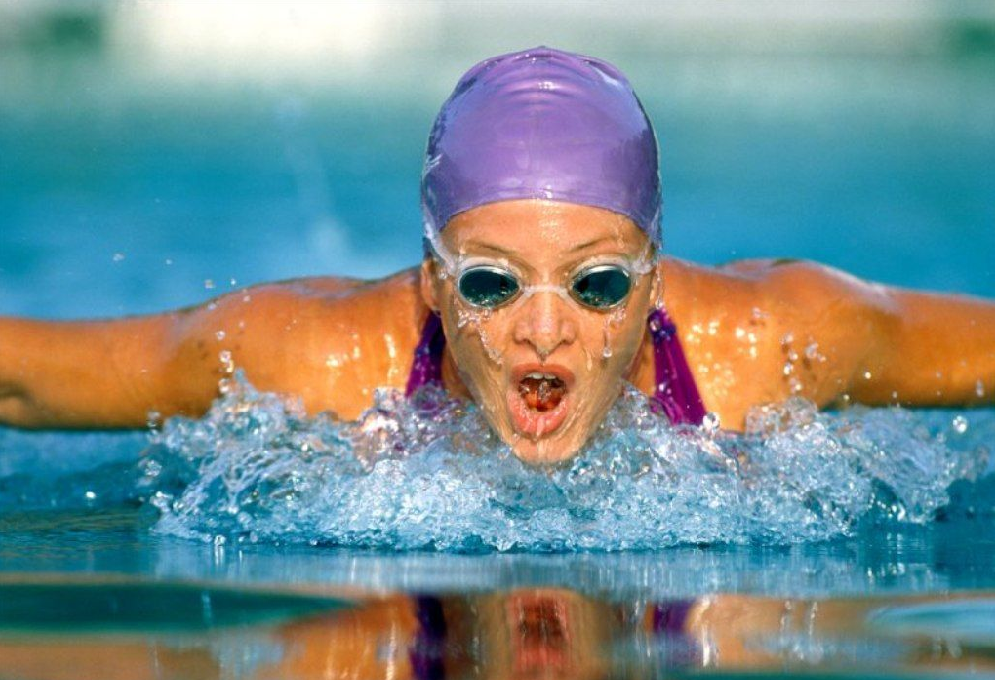 Olympic symbols
-Motto
-Flag
-Olympic rings
-Medals
-Mascots
Alexander Ovechkin is good at
a) Gymnastics
b)Skiing
c) hockey
Elena Isinbaeva  is good at
Shooting
Athletics
skiing
Evgeniy Plyshenko is good at
a)Hockey
b) Figure – skating
c) archery
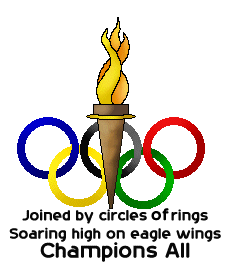 I am good at
Thank you for attention!